ЛИЗИНГОВЫЕ ПРОДУКТЫ
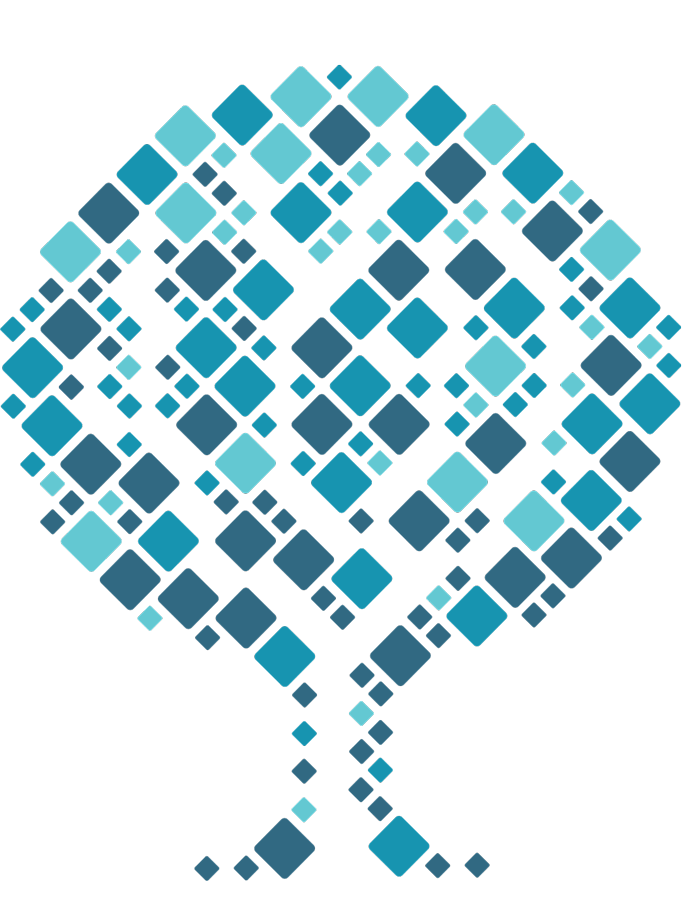 на 2019 год
преимущества лизинга для МСП
1
3
2
доступность
налоговые преференции
инвестиции
Минимальные авансы
Отсутствие дополнительного     обеспечения
Возможность зачета НДС
Минимизация налога на прибыль (все расходы по лизингу учитываются в полном объеме)
Привлеченные финансовые ресурсы
Долгосрочные средства для развития бизнеса
НАШИ ЛИЗИНГОВЫЕ ПРОДУКТЫ
СТАНДАРТНАЯ ЛИНЕЙКА
любой вид оборудования, автомобильная
специализированная техника для ведения
бизнеса
специальная ЛИНЕЙКА
любой вид оборудования, автомобильная
и спецтехника для ведения бизнеса
лизинговые продукты
стандарт
специал
Старт
Развитие
Доверие
Бюджет
Производитель
Индивидуальный
Село
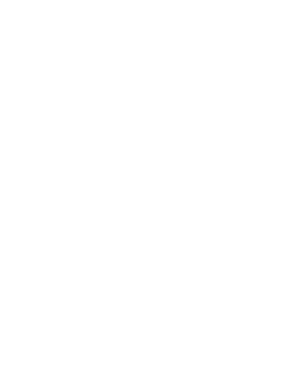 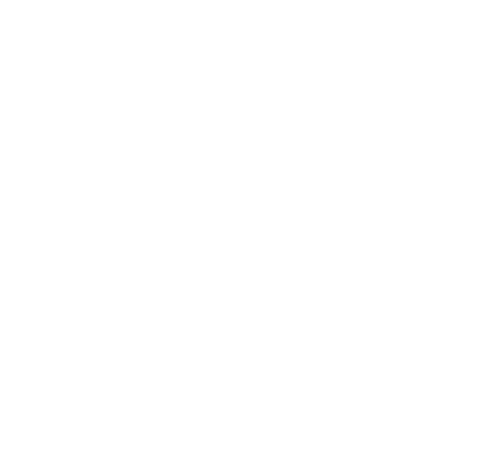 стандарт
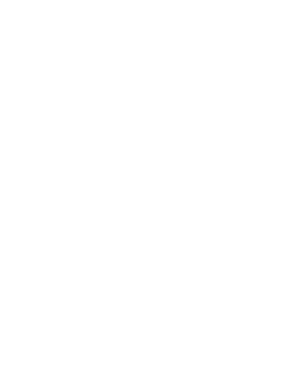 Для всех субъектов МСП, зарегистрированных
от 0 (ноля) месяцев до 1 (одного) года на территории 
Ненецкого автономного округа
старт
Для кого
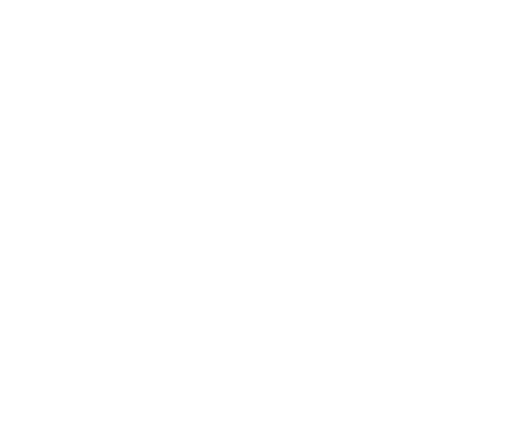 любой вид оборудования,
автомобильная и спецтехника
для ведения бизнеса
Срок – до 36 месяцев
Ставка – от 8,5 % годовых
Авансовый платеж – от 5 до 49 %
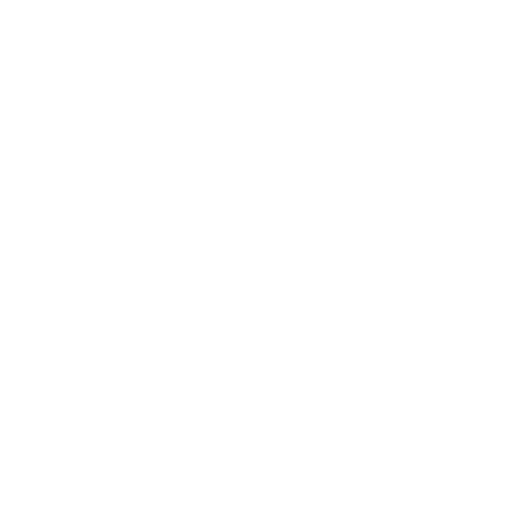 Основные условия
Наличие бизнес-плана 
Доп.обеспечение (недвижимое имущ-во, поручительство)
Максимальная сумма лизинга – 3 млн рублей
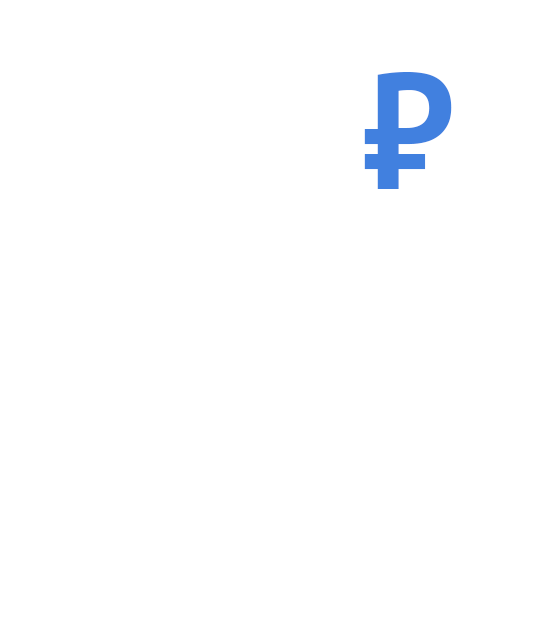 специальные условия
стандарт
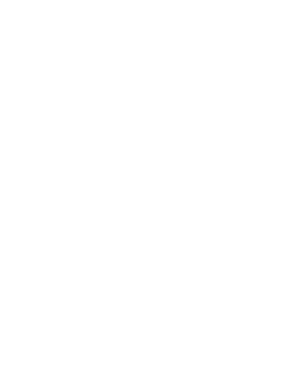 развитие
Для кого
Для всех субъектов МСП с регистрацией от 1 (одного)
года на территории Ненецкого автономного округа
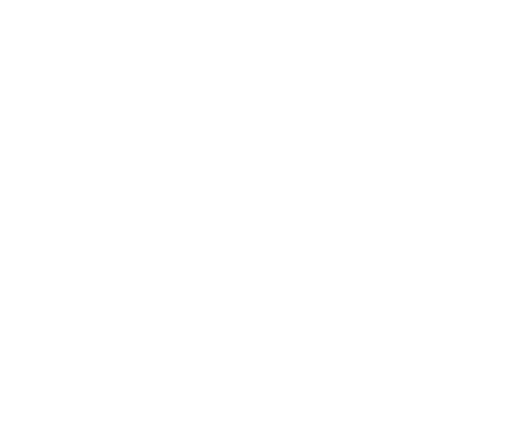 любой вид оборудования, автомобильная
и спецтехника для ведения бизнеса
Срок – до 60 месяцев
Ставка – от 10 % годовых
Авансовый платеж – от 10 до 49 %
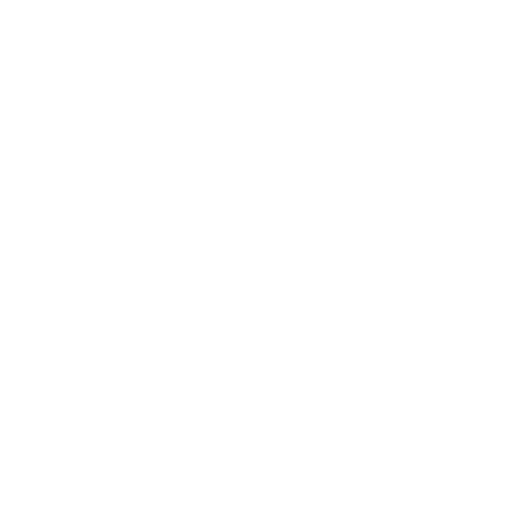 Основные условия
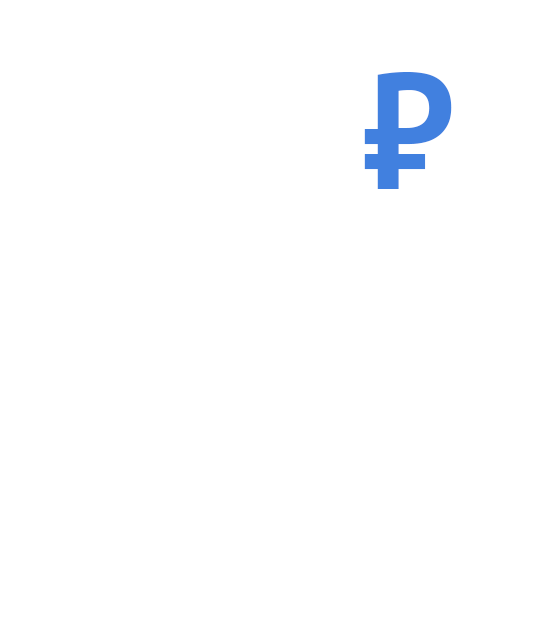 специальные условия
Наличие технико-экономического обоснования
Максимальная сумма лизинга – 7 млн рублей
стандарт
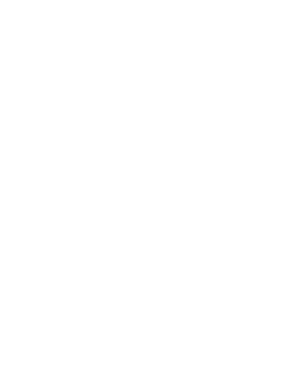 доверие
Для кого
Для всех субъектов МСП с регистрацией от 3 (трех)
лет на территории Ненецкого автономного округа
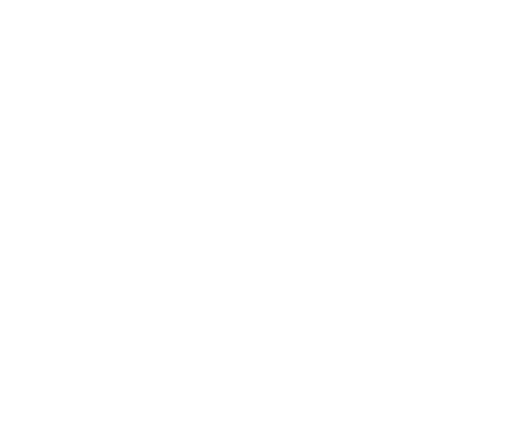 любой вид оборудования, автомобильная
и спецтехника для ведения бизнеса
Срок – до 48 месяцев
Ставка – от 8,5 % годовых
Авансовый платеж – от 5 до 49 %
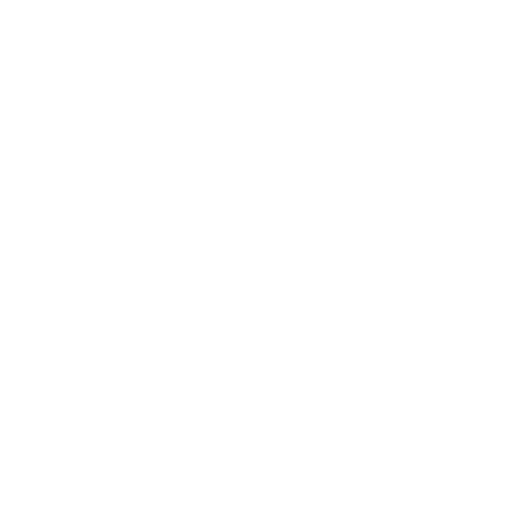 Основные условия
Положительная история платежеспособности в области лизинга
Наличие технико-экономического обоснования
Максимальная сумма лизинга – 10 млн рублей
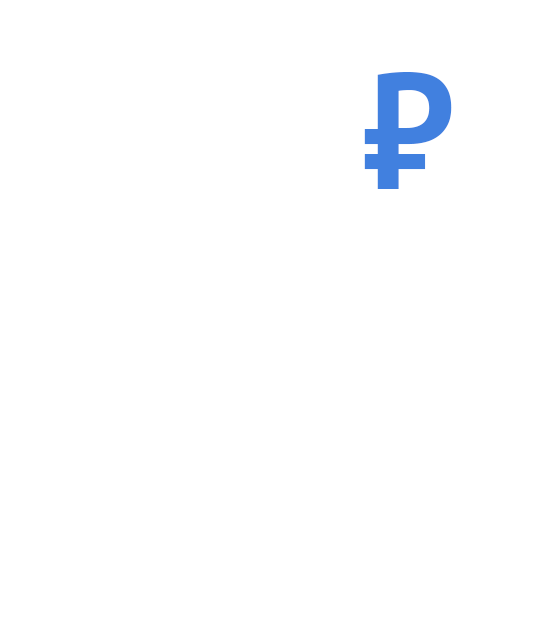 специальные условия
специал
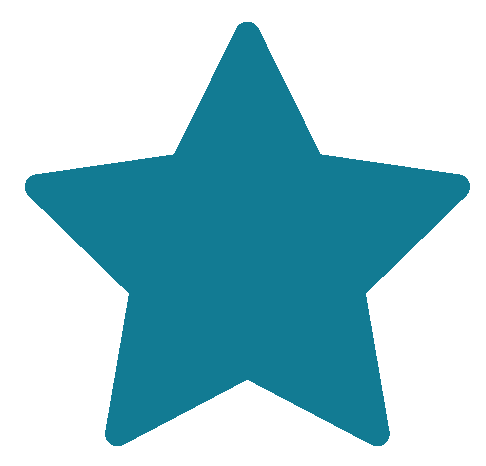 Для всех категорий производителей,
сельхозтоваропроизводителей, переработки
с регистрацией от 6 (шести) месяцев на территории НАО
производитель
Для кого
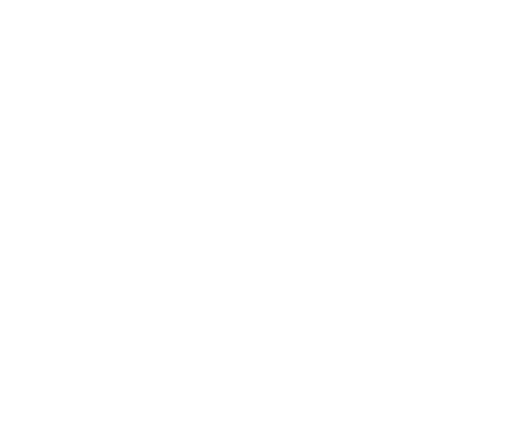 любой вид оборудования, автомобильная
и спецтехника для ведения бизнеса
Срок – до 60 месяцев
Ставка – от 6 % годовых
Авансовый платеж – от 5 до 49 %
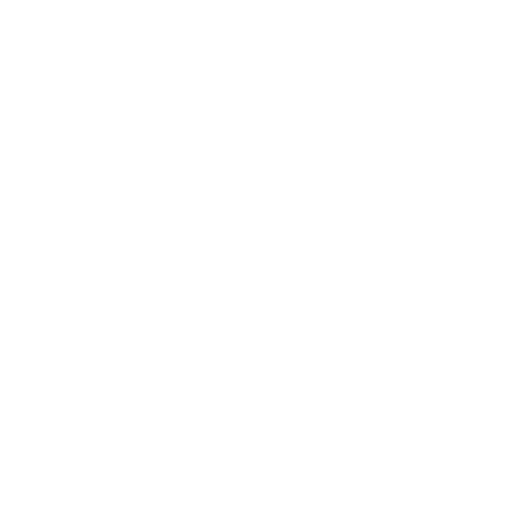 Основные условия
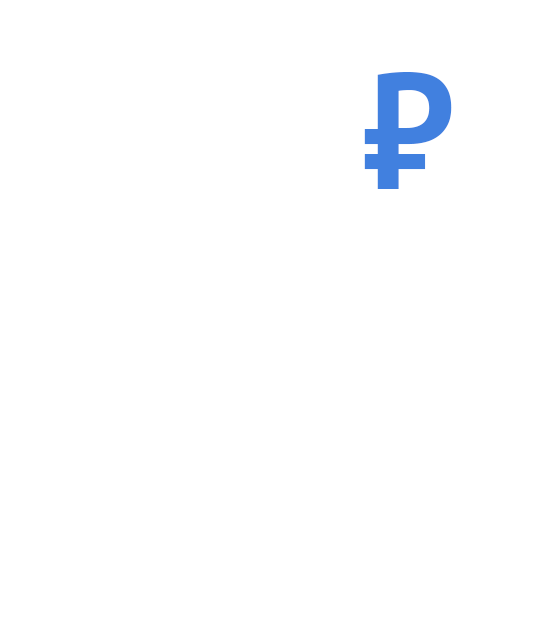 специальные условия
Наличие технико-экономического обоснования
Максимальная сумма лизинга – 15 млн рублей
специал
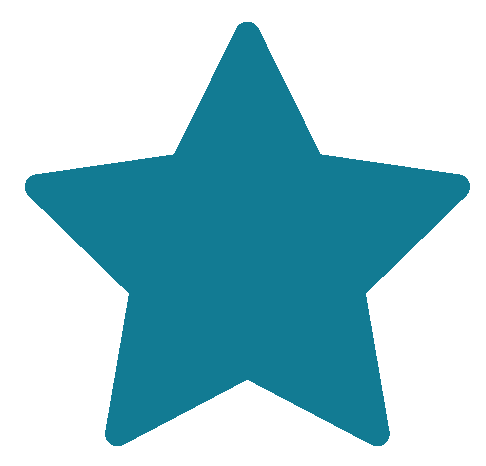 Для организаций и предприятий с долей собственности
Ненецкого автономного округа и Муниципальных унитарных
 предприятий г. Нарьян-Мар не менее 25%.
бюджет
Для кого
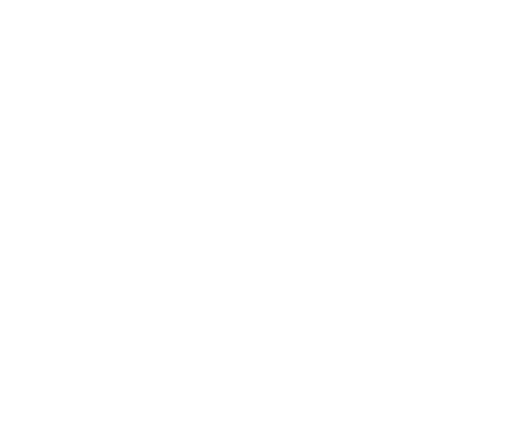 любой вид оборудования, автомобильная
и спецтехника для ведения бизнеса
Срок – до 36 месяцев
Ставка – от 6 % годовых
Авансовый платеж – от 5 до 49 %
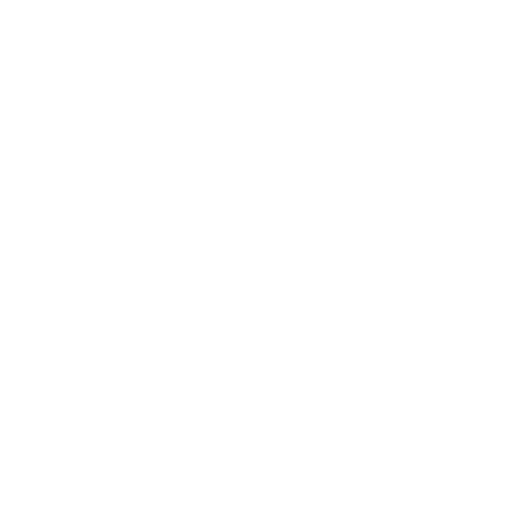 Основные условия
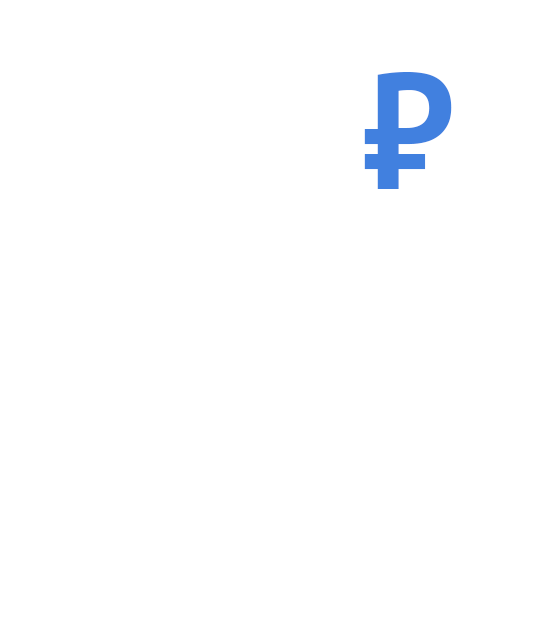 специальные условия
Максимальная сумма лизинга – 20 млн рублей
специал
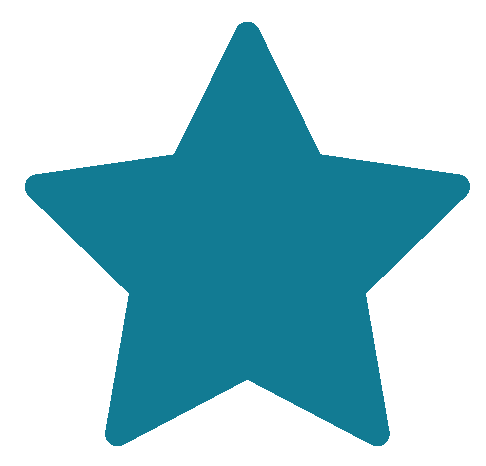 Для всех субъектов МСП, с регистрацией в сельских
населенных пунктах Ненецкого автономного округа
не менее 3 (трех) месяцев
село
Для кого
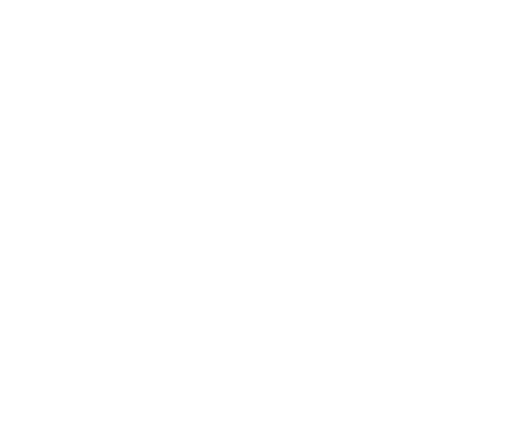 любой вид оборудования, автомобильная
и спецтехника для ведения бизнеса
Срок – до 36 месяцев
Ставка – от 6 % годовых
Авансовый платеж – от 5 до 49 %
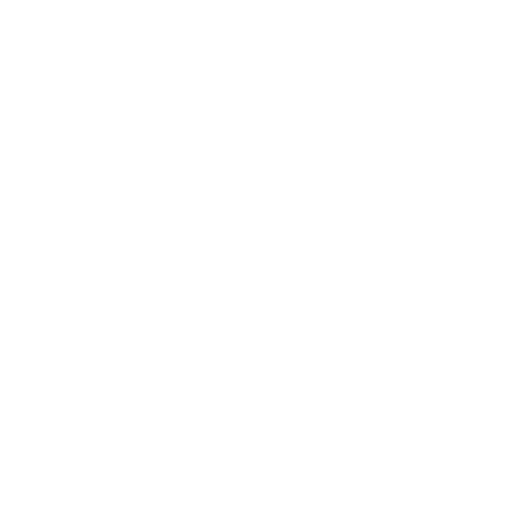 Основные условия
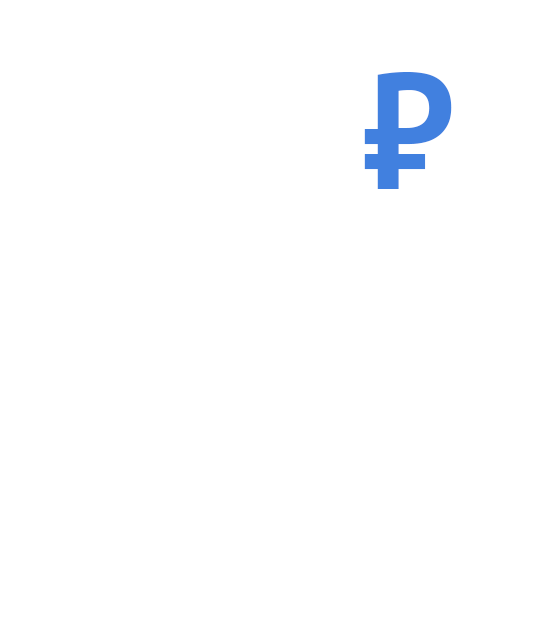 специальные условия
Наличие технико-экономического обоснования
Максимальная сумма лизинга – 3 млн рублей
специал
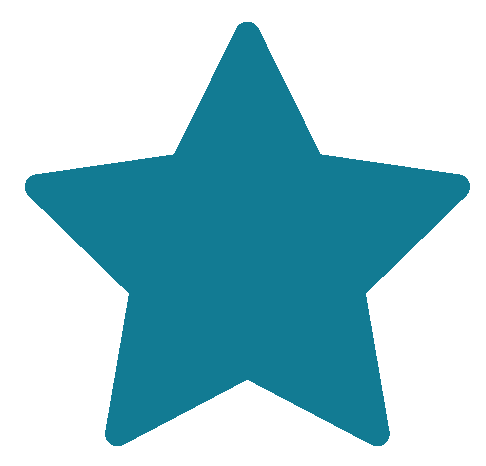 Для всех видов организаций и предприятий с любой
формой собственности с регистрацией от 3 (трех) лет
на территории Ненецкого автономного округа
индивидуальный
Для кого
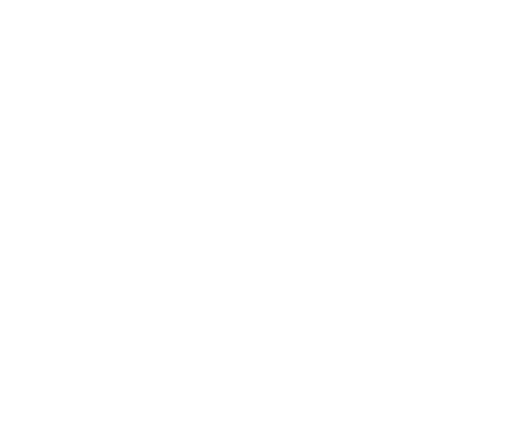 любой вид оборудования, автомобильная
и спецтехника для ведения бизнеса
Срок – до 60 месяцев
Ставка – от 6 % годовых
Авансовый платеж – от 5 до 49 %
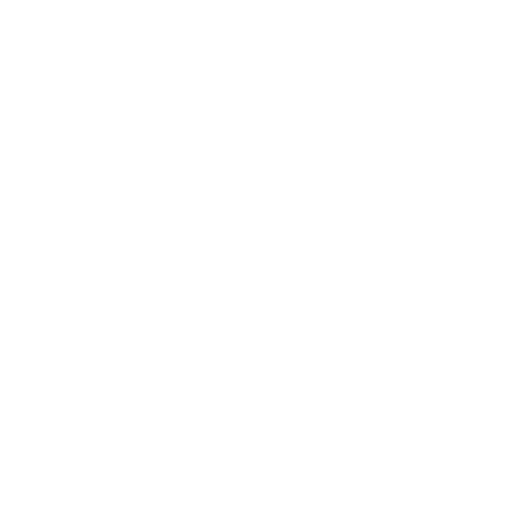 Основные условия
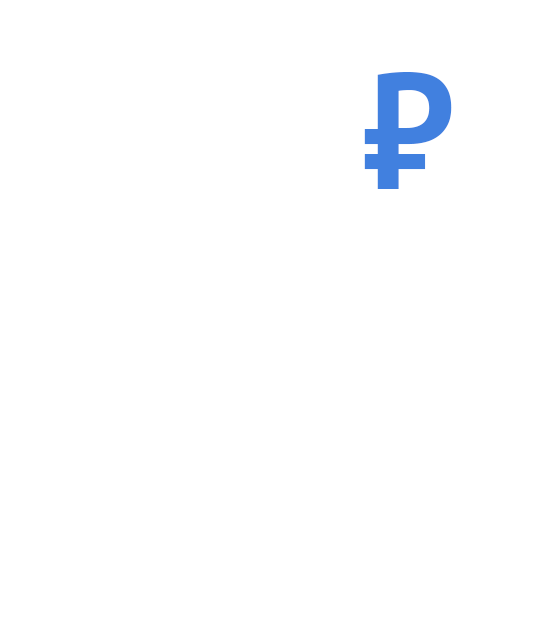 специальные условия
Наличие технико-экономического обоснования
Минимальная сумма лизинга – от 7 млн рублей
расчеты
расчеты
нужен лизинг?
звоните: 2-18-48
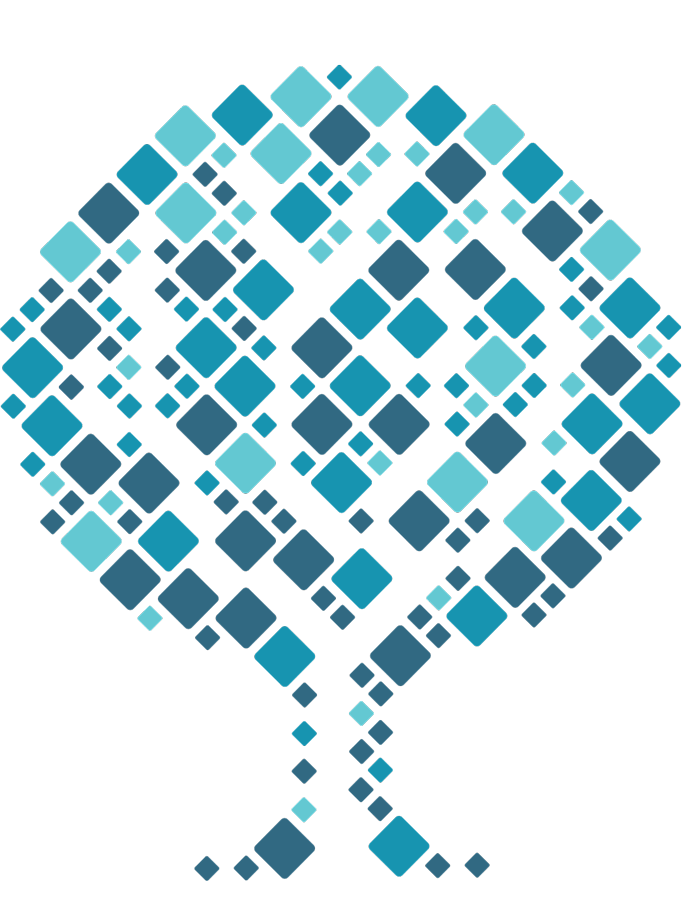 пишите: nlknao@yandex.ru
fond83.ru
vk.com/nao_business
instagram.com/nao_business/